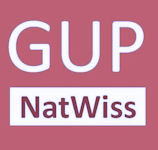 Aufgaben und Hilfen zum Download
Ein Tutorial
[Speaker Notes: Dieses Tutorial ist OER-Lizensiert. Bei Weitergabe wird Nennung des Urhebers erbeten: Lutz Stäudel, Leipzig. www.guteunterrichtspraxis-nw.org bzw. www.stäudel.de
Erstellt im März 2020]
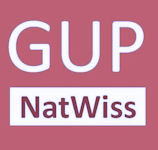 Blended Learning in Zeiten von Corona
Sie möchten Aufgaben mit gestuften Hilfen für Ihren Unterricht nutzen? Und Sie möchten auch erfahren, wie Sie Aufgaben für die eigenen Klassen selbst erstellen können?
Mein Vorschlag: Sie erhalten umfangreiches Material
zum Ausprobieren: fertige Aufgaben und Hilfen, die Sie unmittelbar nutzen könnenhttp://www.stäudel.de/AmH_im_SieSti-Format.html 
Eine Anleitung zur Gestaltung von Aufgaben und Hilfenhttp://www.stäudel.de/AG_aufgaben_hilfen_klassisch_1.html (und die Folgeseiten)
Eine ZIP-Datei mit html-Masken für die Hilfen http://www.stäudel.de/Masken.zip 
Je ein kleines Tutorial zur Handhabung von Texten bzw. von Abbildungen und Videos, die eigenfügt werden sollen. http://www.stäudel.de/2020_Physik_Ref_Leipzig.html
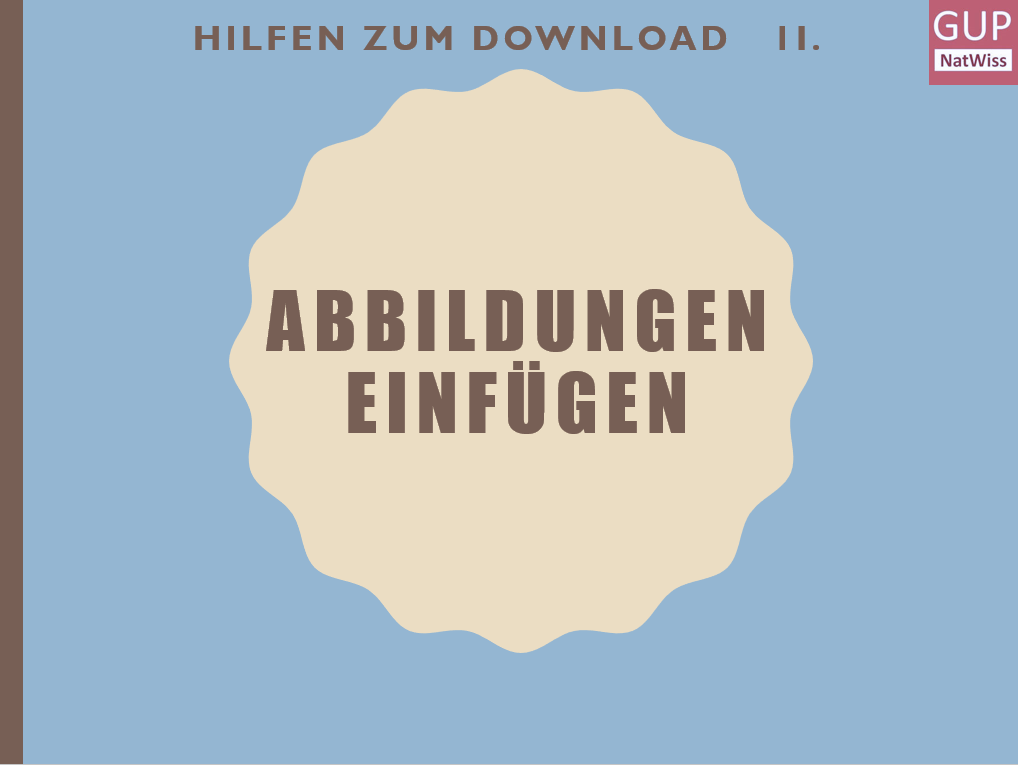 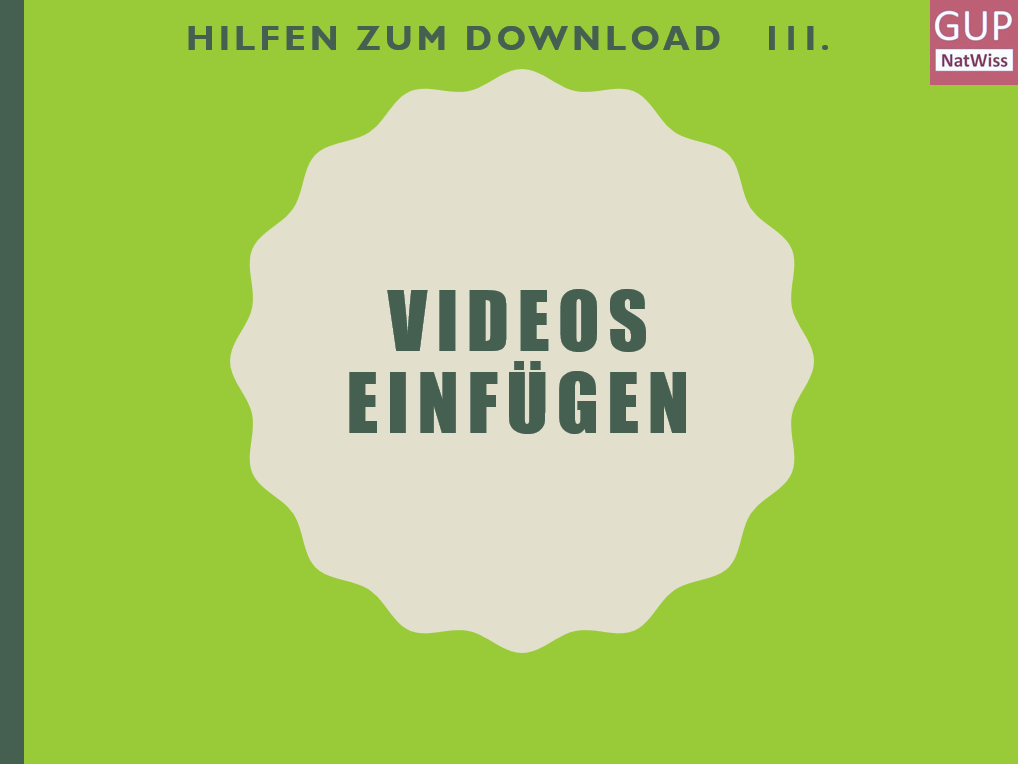 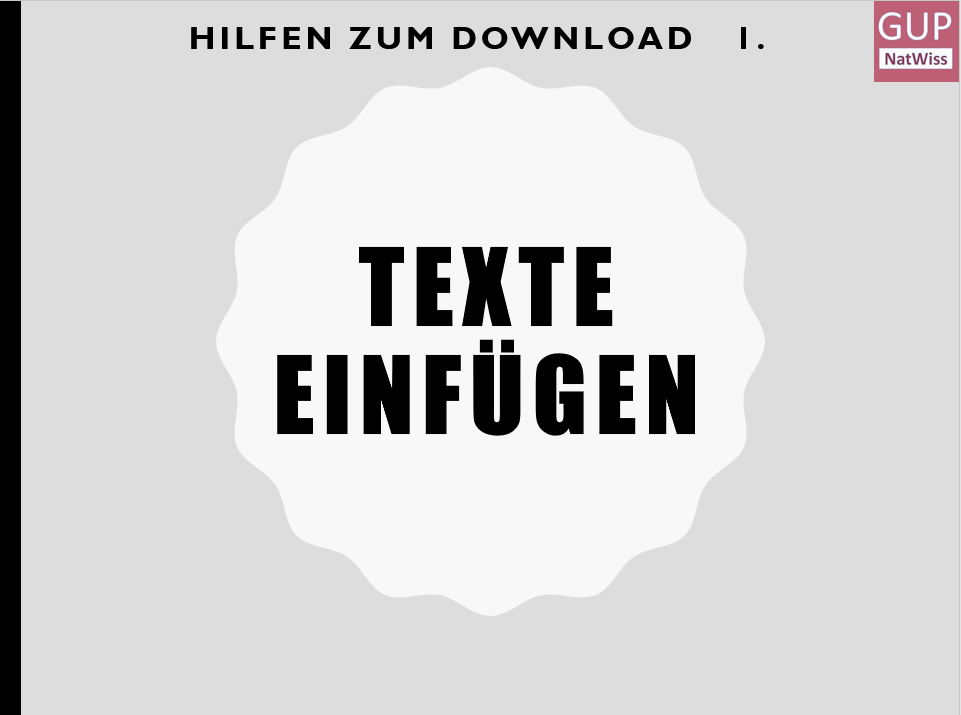 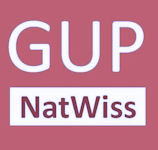 Blended Learning in Zeiten von Corona
Eine Anleitung zur Generierung von QR-Codes, um die Hilfen für die Lernenden auf mobilen Endgeräten verfügbar zu machen finden Sie in einem Artikel ebenfalls auf http://www.stäudel.de/2020_Physik_Ref_Leipzig.html

Gestalten Sie bitte eine Aufgabe Ihrer Wahl – bei einem Treffen in der nahen Zukunft können Sie Ihre Ergebnisse austauschen oder – falls erwünscht – mit meiner Hilfe nachbessern.
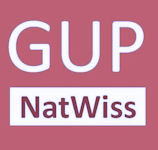 Themenvorschläge
Marcel benutzt die Rolltreppe aufwärts  – und geht dabei zusätzlich die Stufen hoch
Lenni sagt, er kann zur Winterpause der BL vom Punktestand auf die Anzahl der Spiele schließen, die unentschieden ausgegangen sind
Warum braucht ein Schiffshebewerk keine Zusatzgewichte zum Ausgleich bei kleineren oder größeren Schiffen?
Was ändert sich beim Flaschenzug mit 2 zu drei Rollen?
Wieso benutzt man zum Öffnen von Lackdosen oft einen Schraubenzieher?
10 Klimmzüge in 20 Sekunden, wie groß ist die Leistung, wenn der Sportler / die Sportlerin 80 bzw. 65 kg wiegen?
In alten Zeiten:  Arbeiter transportieren ein 400 kg schweres Gipfelkreuz auf einen 2800 m hohen Berg. Der Ort unten liegt auf 600 m üMh.
Hochbehälter: Höhe und Druck in einem viergeschossigen Haus am Wasserhahn
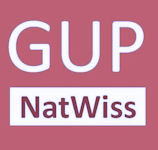 Themenvorschläge
Kartesischer Taucher, wie funktioniert der?
Warum tanzt der Wassertropfen auf der heißen Herdplatte?
Warum bilden sich auf den Meeren Inseln aus Plastik?
Natürlich ist das nur eine Ideensammlung – am besten ist es immer, eine Aufgabe vor dem Hintergrund des eigenen Unterrichts und der eigenen Lerngruppen zu entwickeln.
Denken Sie daran: annähernd authentische Fragestellungen erhöhen Motivation und Lernerfolg deutlich.

Weitere Quellen und Literatur zum Thema finden Sie auf meinen Webseiten sowie hier:
http://www.kmk-format.de/material/Nawi/Aufgaben/A4_Hoehe/A4-3_Welche_Anregungen_geben_die_Anforderungsbereiche_fuer_die_Binnendifferenzierung/A4-3-1_Aufgaben_mit_gestuften_Lernhilfen.pdf
https://medienportal.siemens-stiftung.org/de/aufgaben-mit-gestuften-hilfen-einfuehrung-106293
http://www.josefleisen.de/downloads/methodenwerkzeuge/54%20Abgestufte%20Lernhilfen%20NiU%202003.pdf